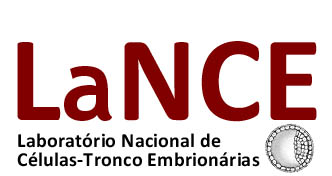 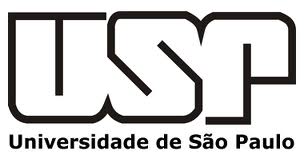 Burrocracia na Pesquisa

Lygia V. Pereira, Ph.D.
Instituto de Biociências, USP
LPEREIRA@USP.BR
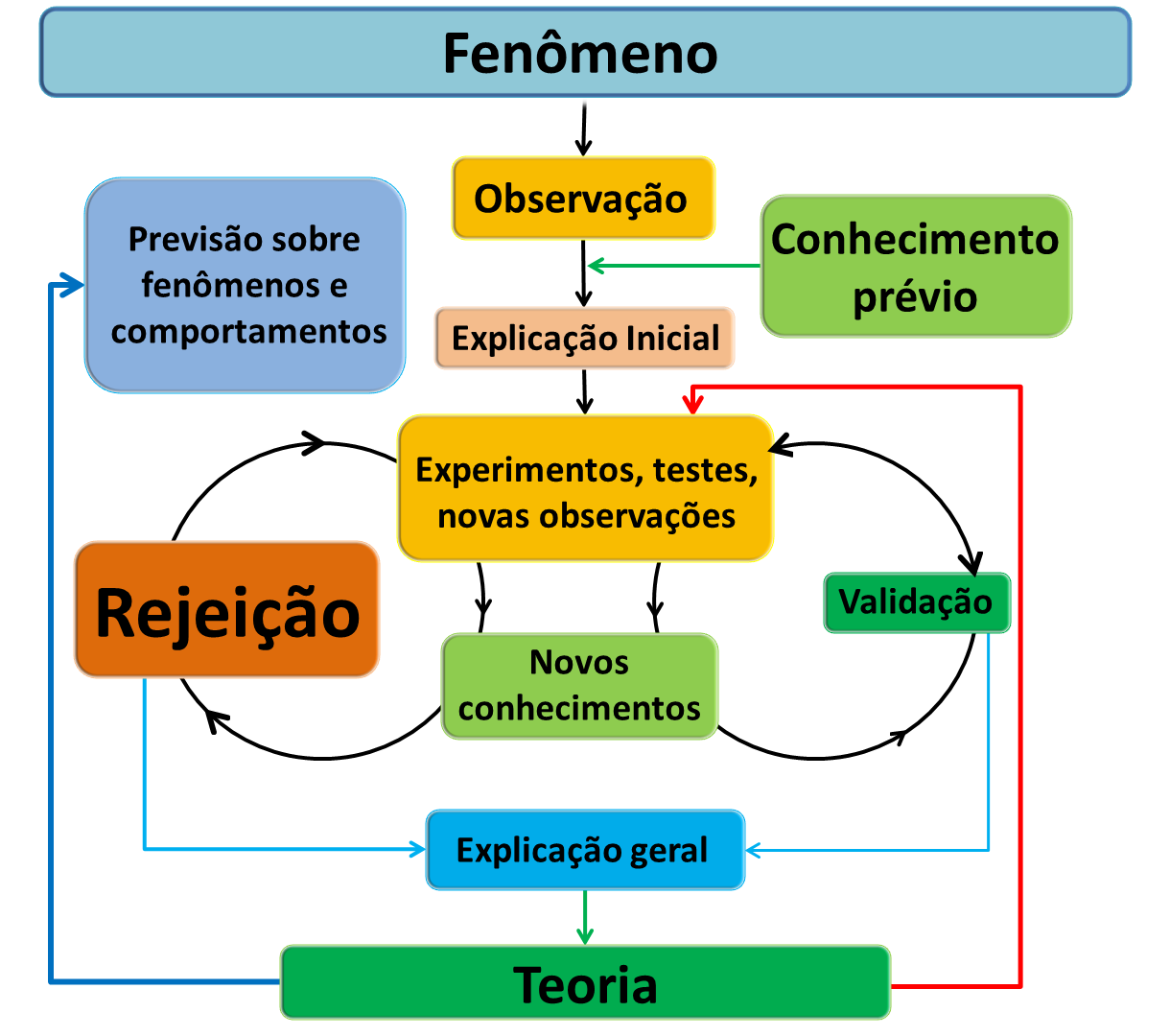 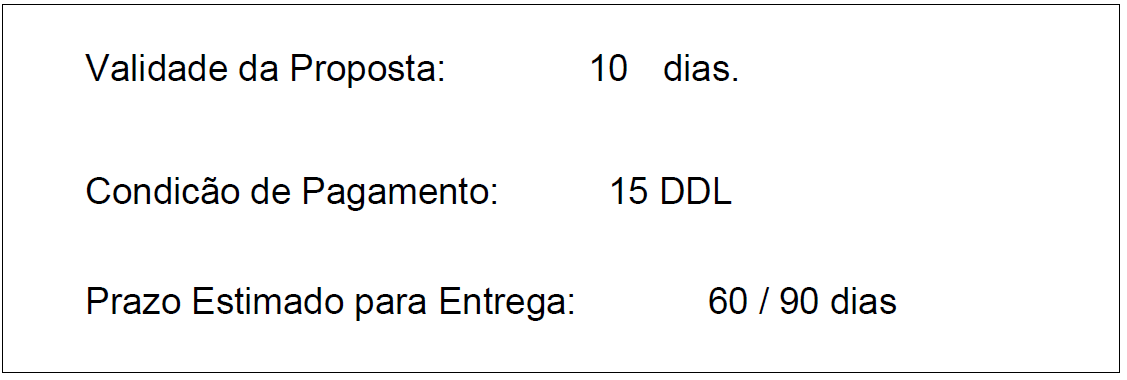 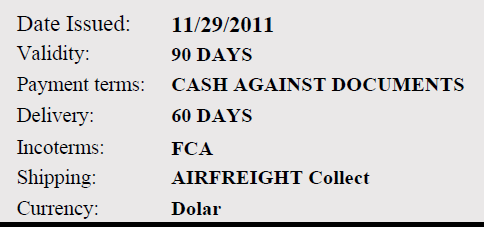 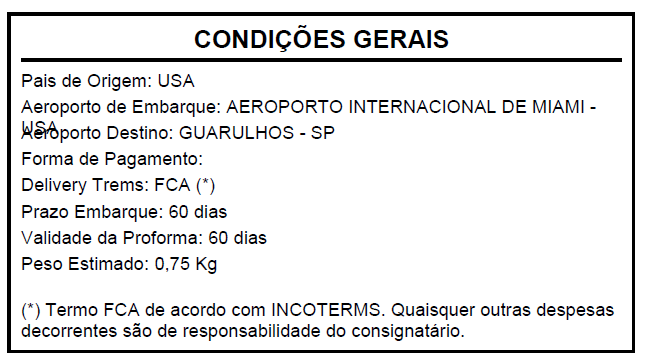 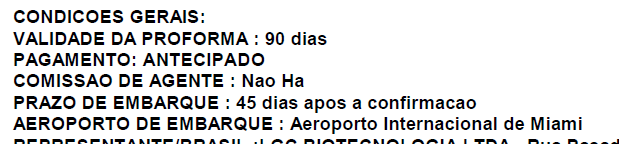 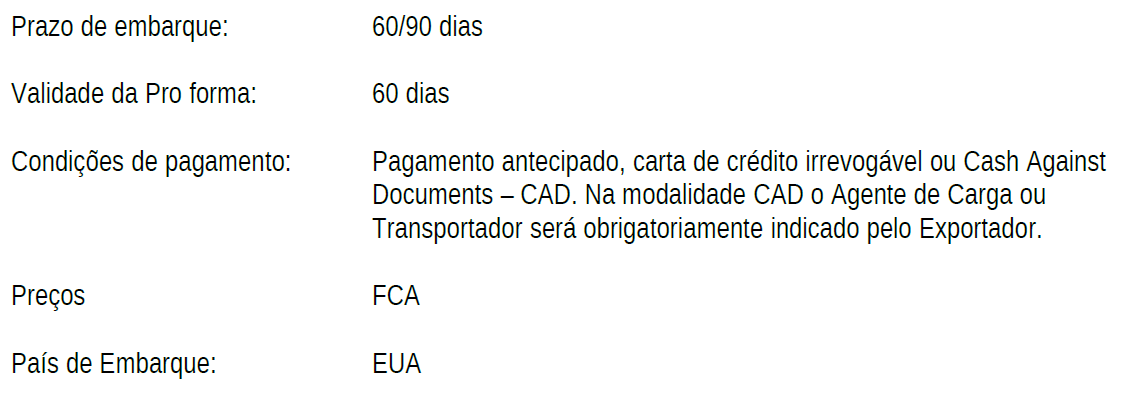 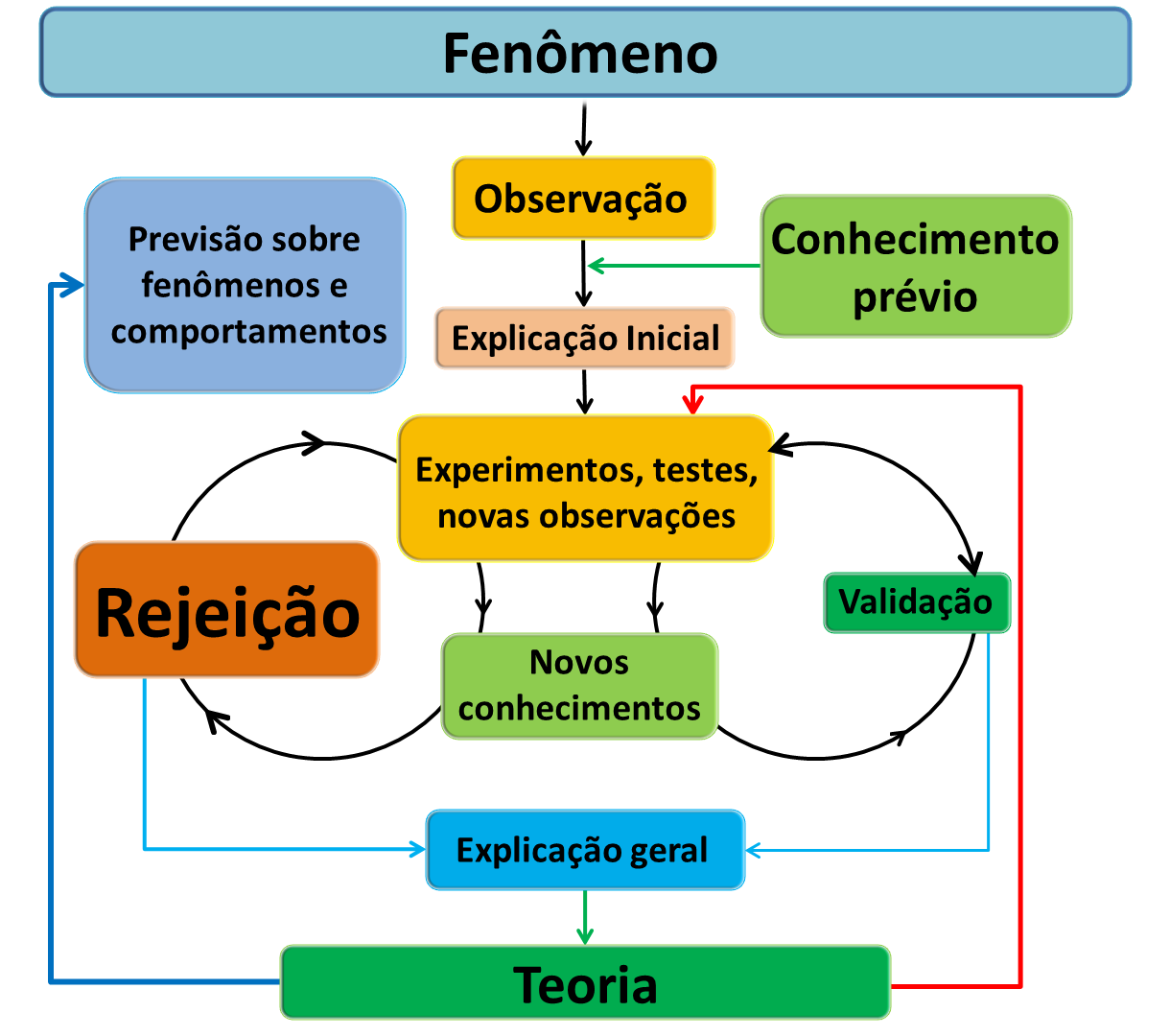 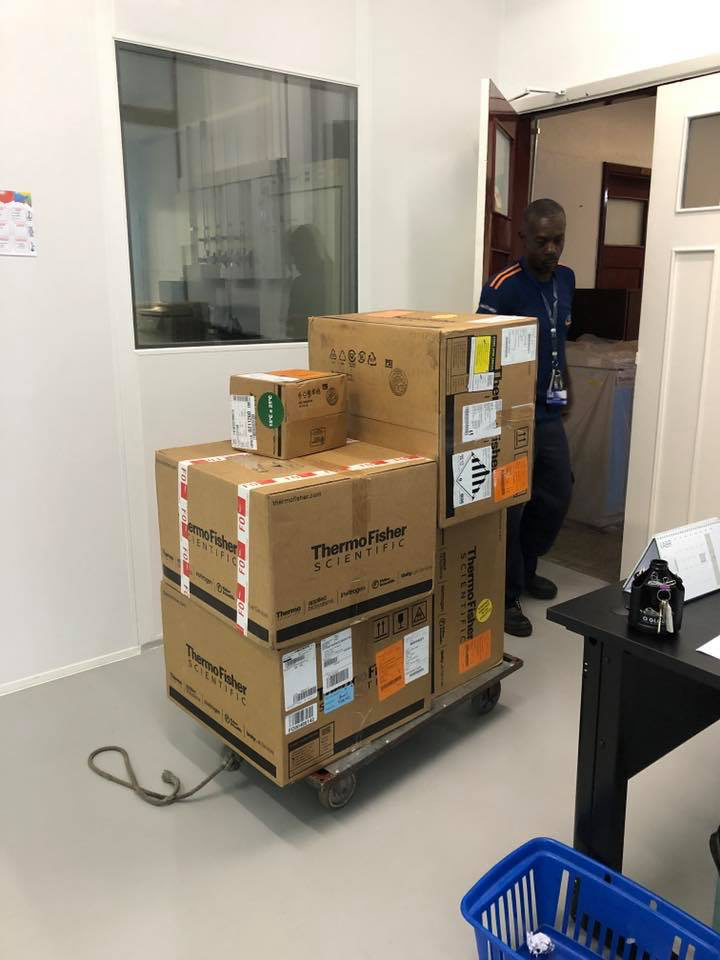 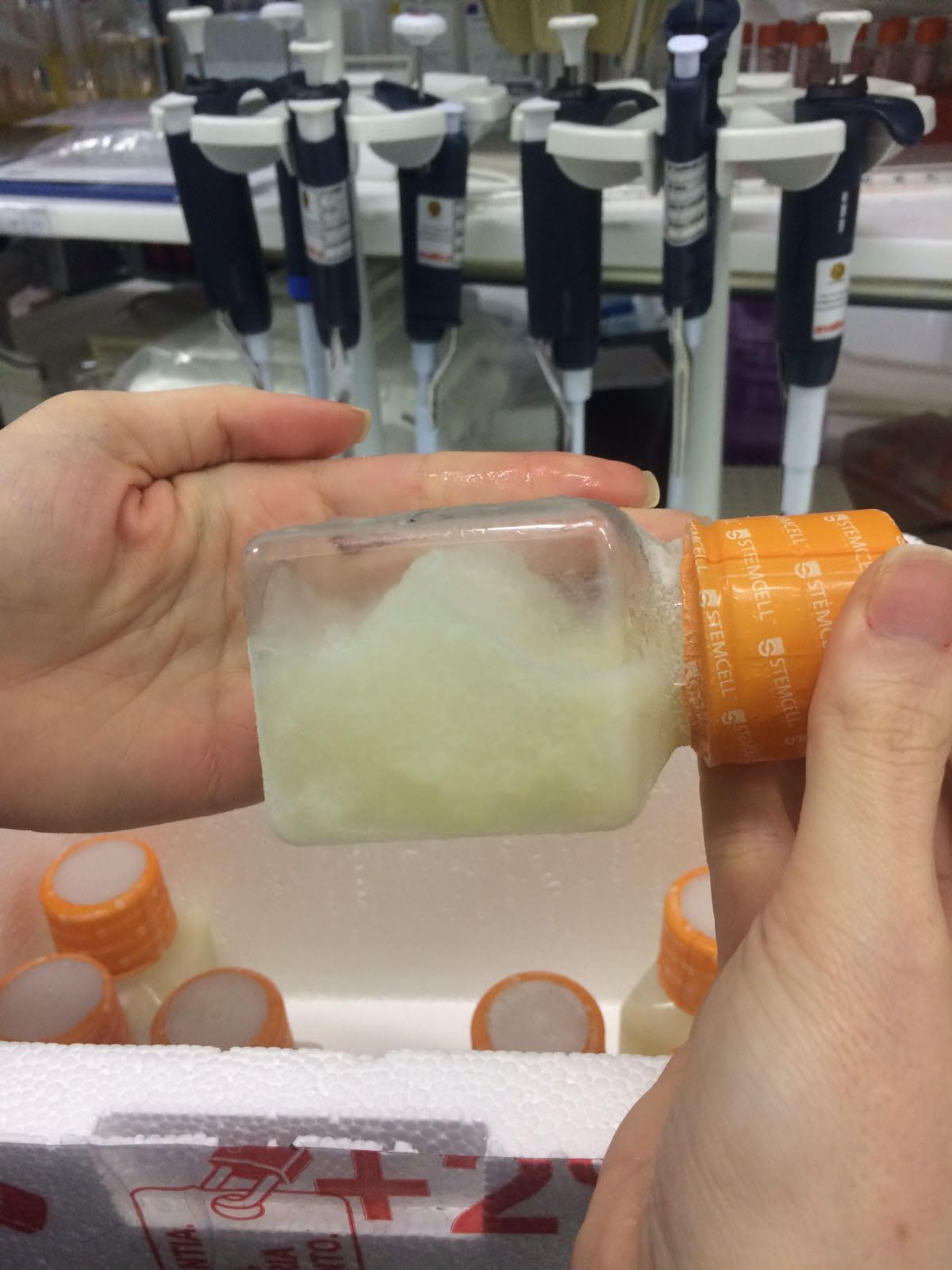 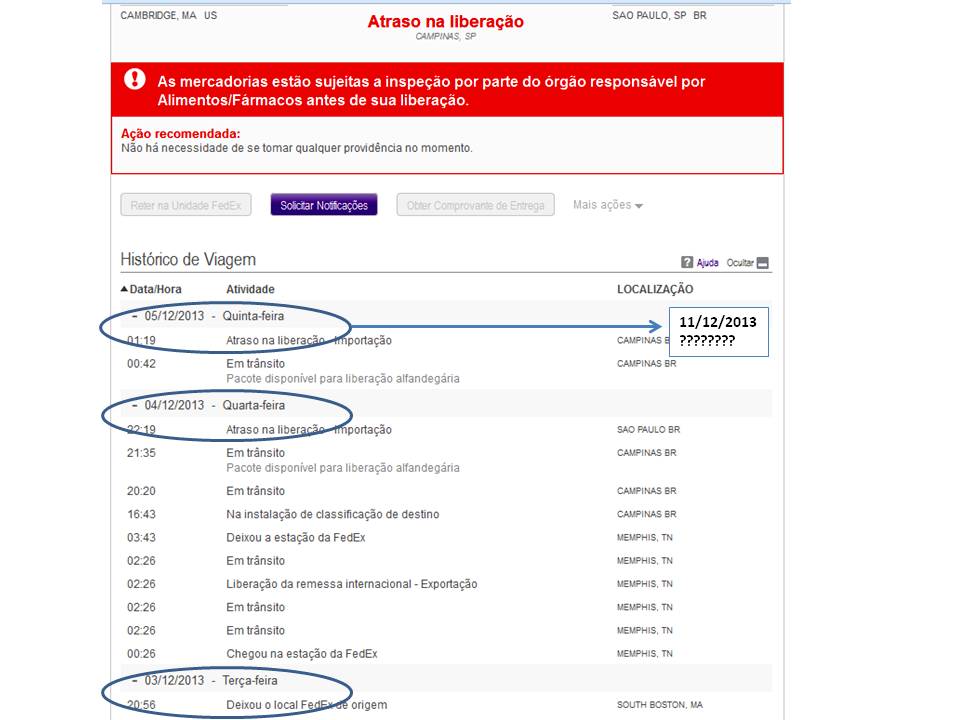 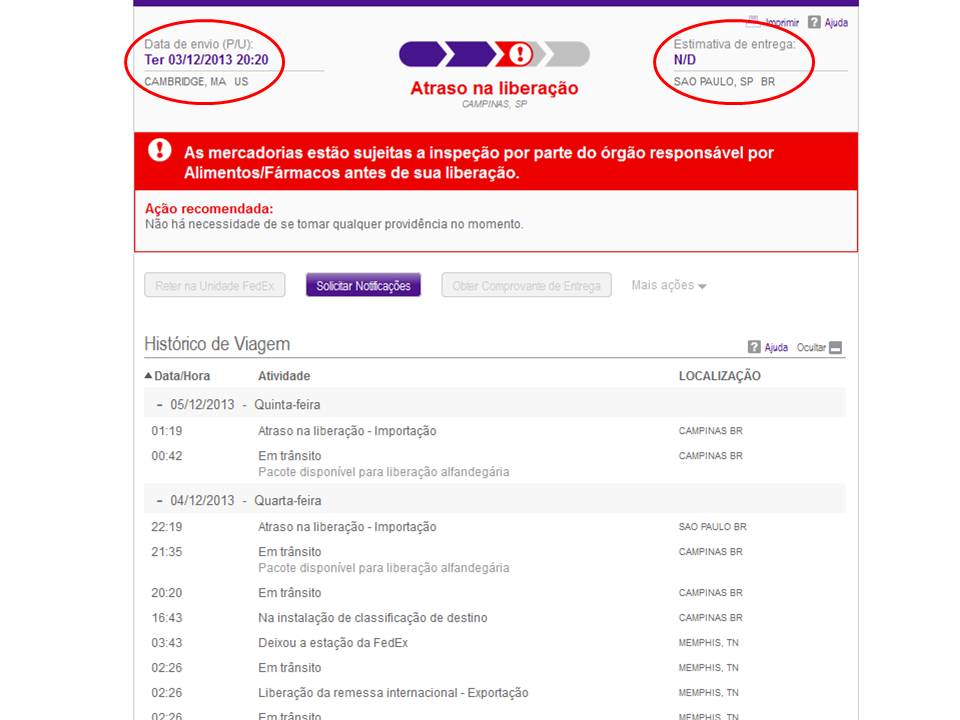 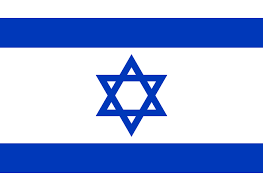 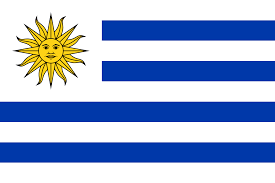 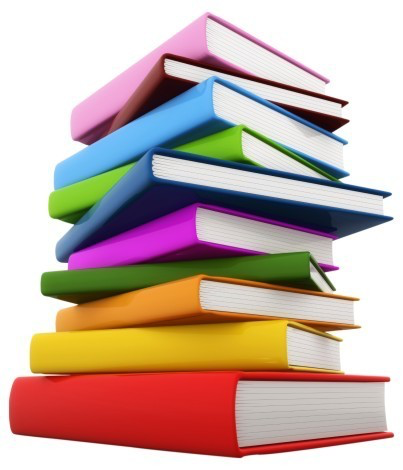 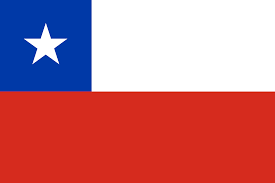 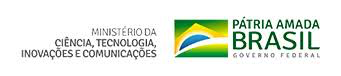 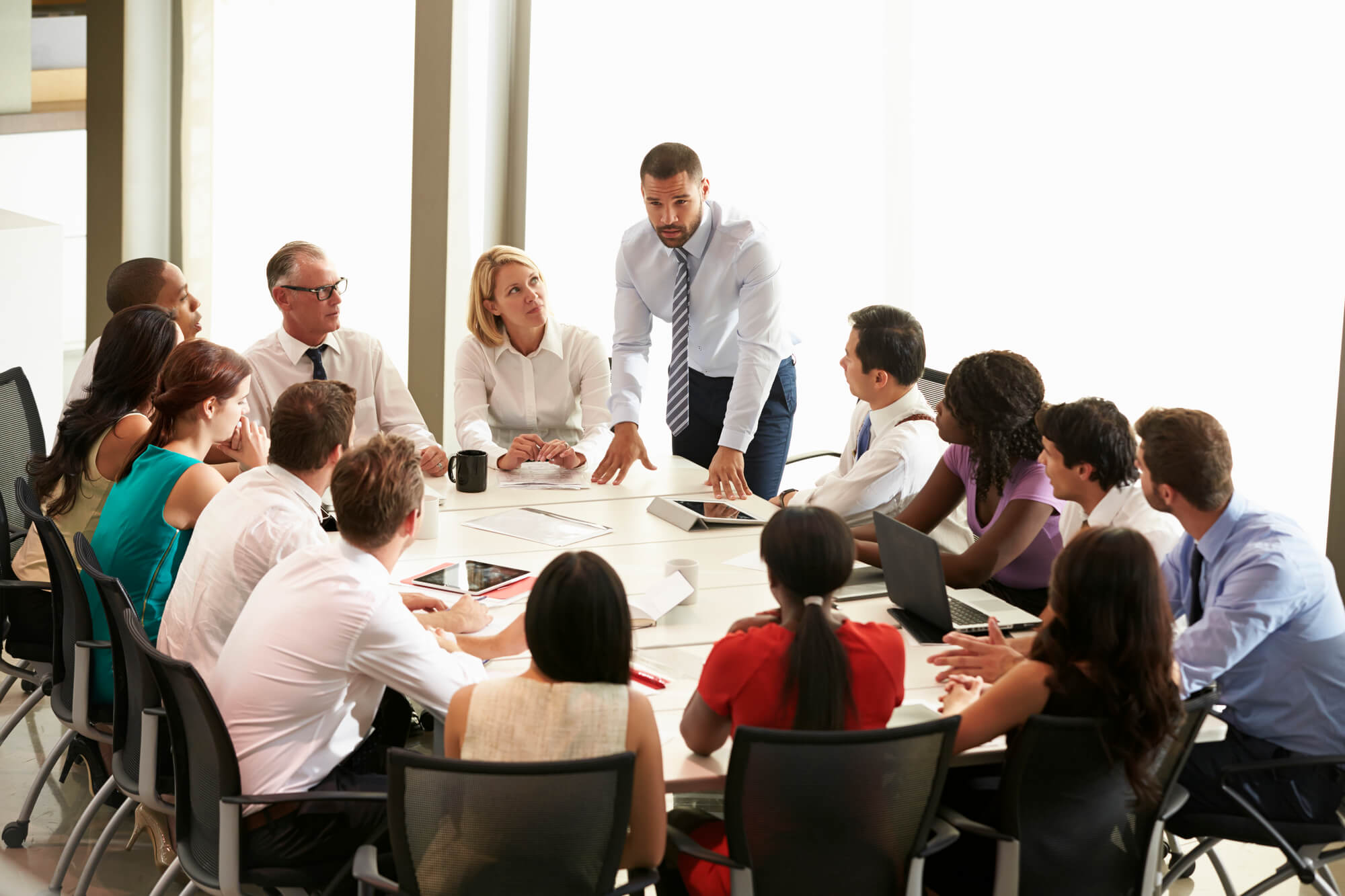 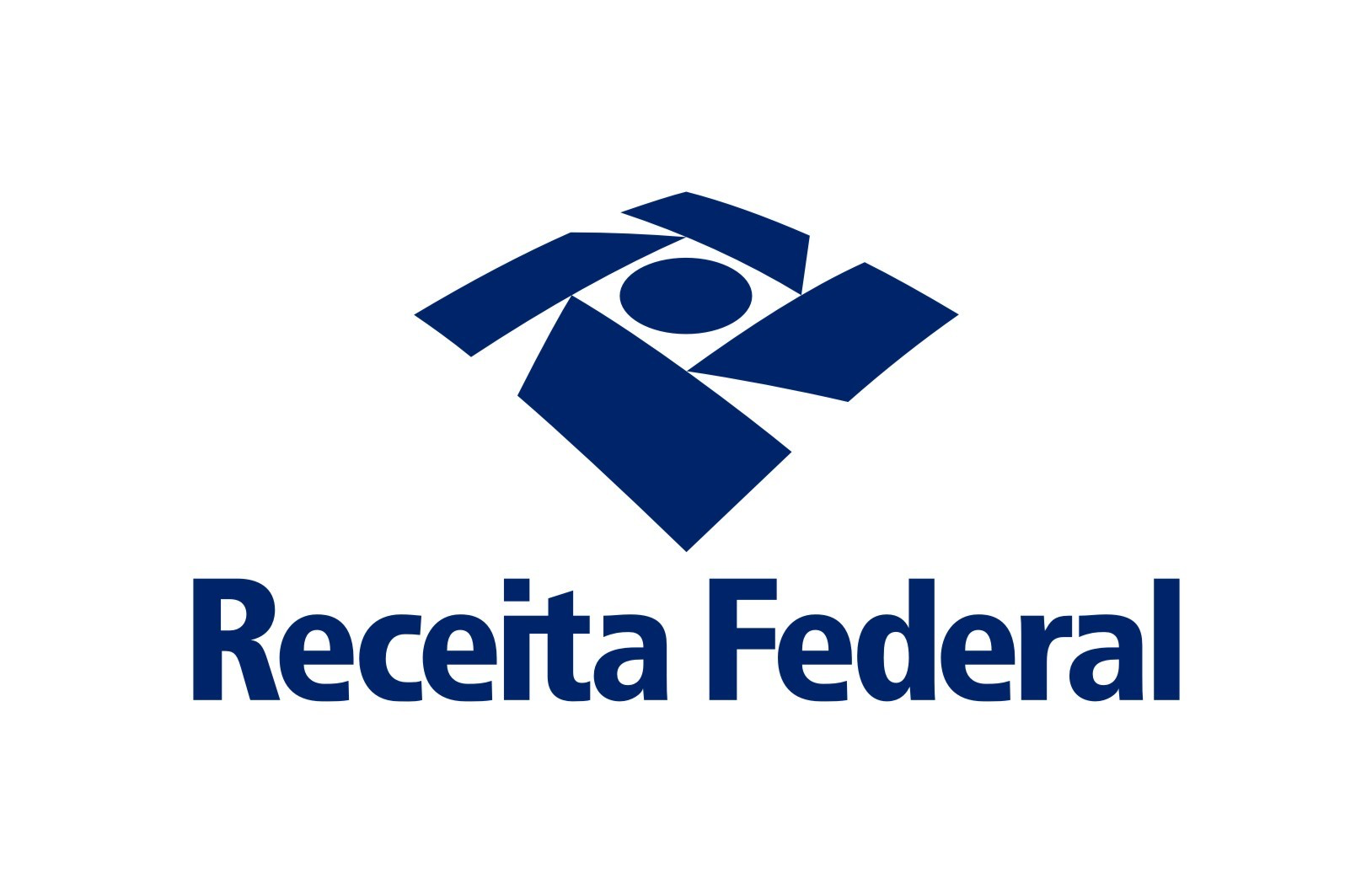 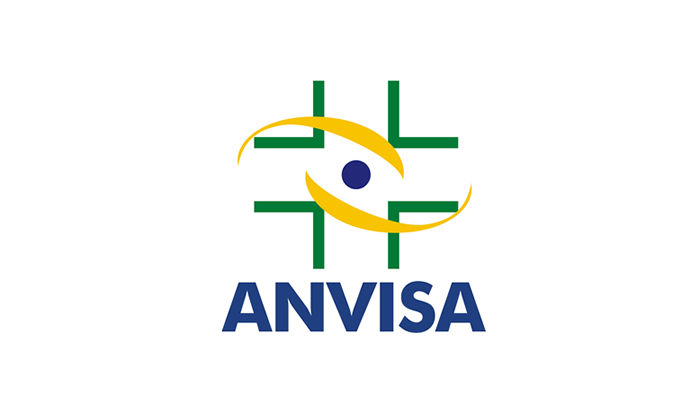 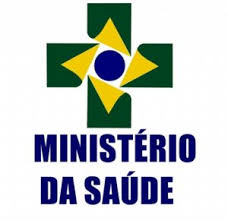 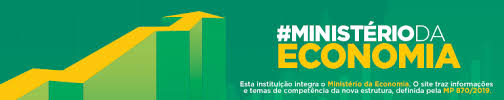 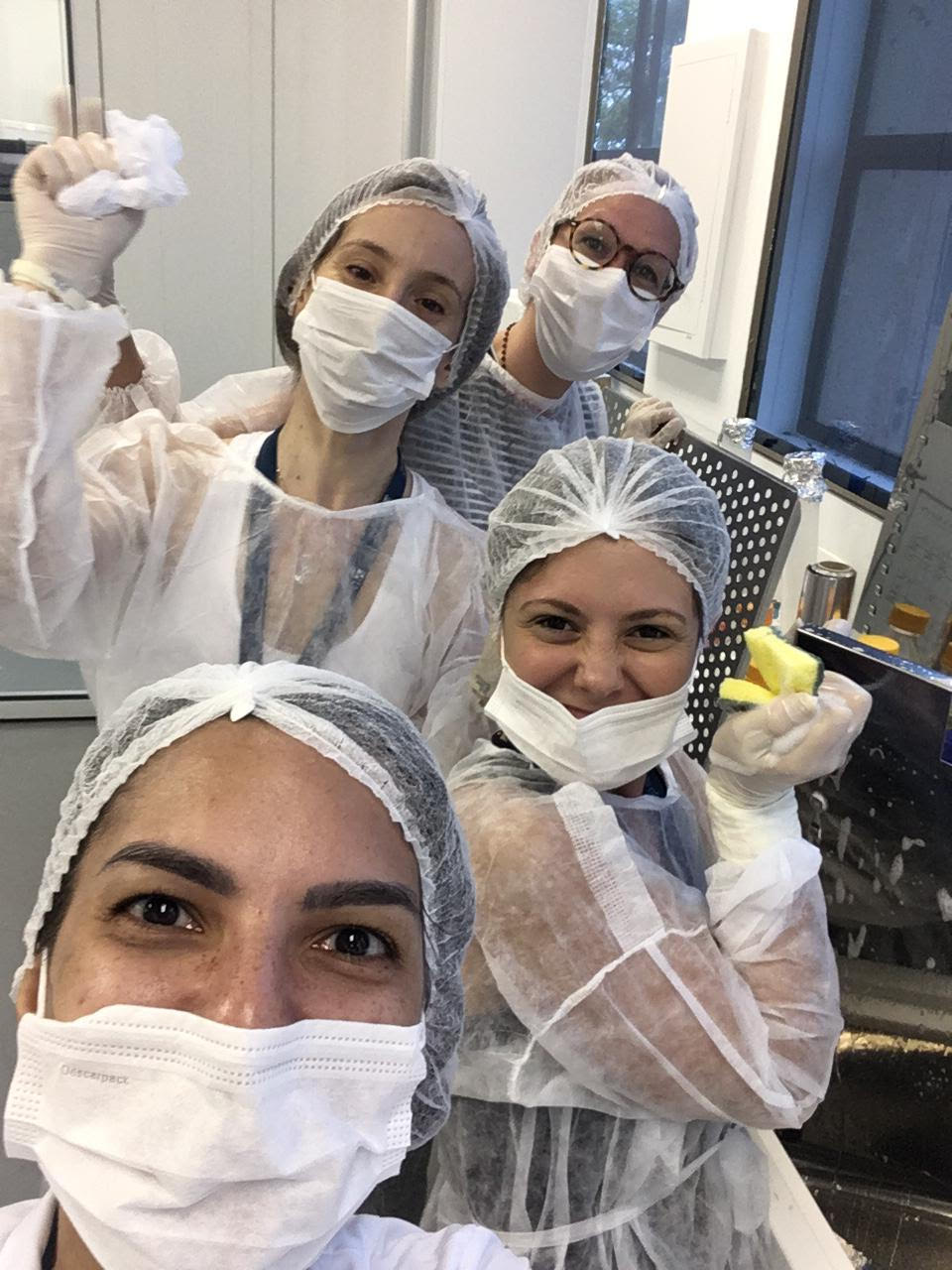 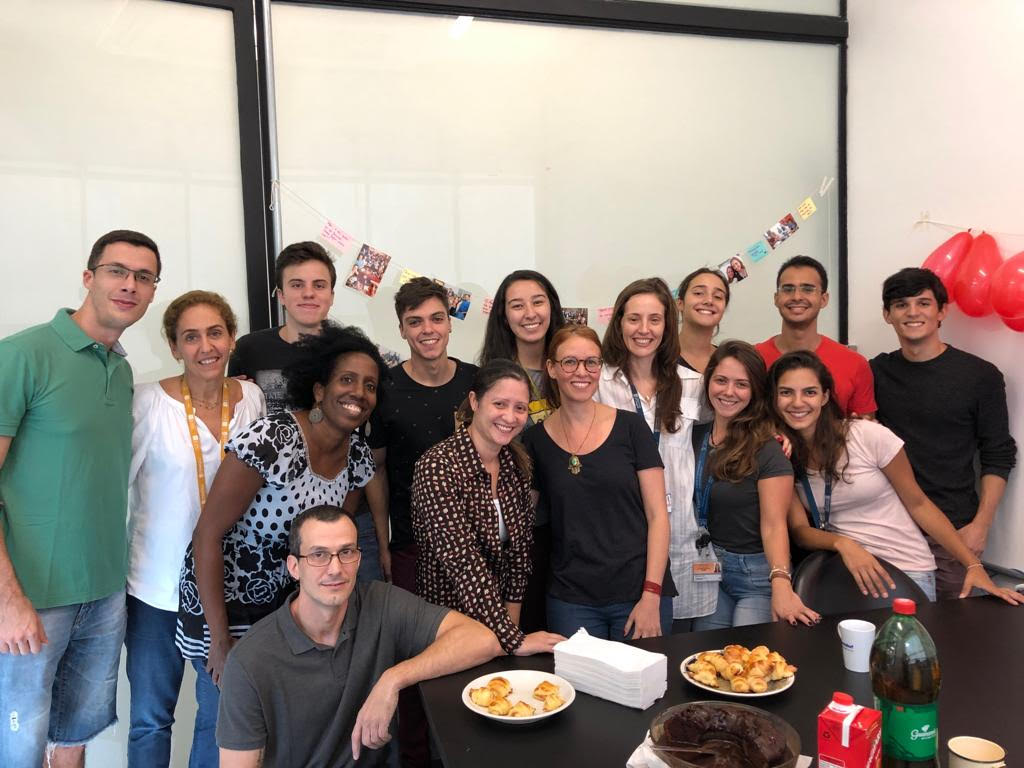 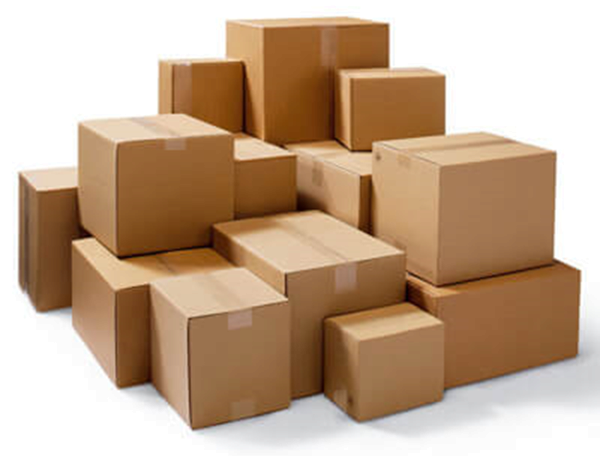